大阪府都市基盤施設維持管理技術審議会　　　　　　　　　　　　　　　　　　　　　　　　　　　　　　　　　　　　　　　　　　　　　　　　　　　　　　　　　　　　　　　　　　　　　　　　　　　　　　　　　　　　　　　　　　　　　　　　　　　　　　　　　　　　　　　　　　　
　大阪府都市基盤施設長寿命化計画の策定に向けての答申　　下水道施設長寿命化計画　　概要版
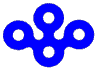 下水道室における維持管理・更新の現状と課題
戦略的維持管理の基本方針
・日常的な維持管理を着実に実践するとともに、予防保全を中心とした計画的な維持管理による都市基盤施設の長寿命化を基本とし、更新時期についても的確に見極めていく等、「効率的・効果的な維持管理を推進」
・将来にわたり的確に維持管理を実践するため、人材の育成と確保（技術力の向上と継承）に加え、市町村など多様な主体と連携しながら地域単位で都市基盤施設を守り活かしていく「持続可能な維持管理の仕組みを構築」
・限られた資源（財源・人材）を最大限に活用し、「継続的なPDCAサイクルによるマネジメントを推進」
≪現　状≫
◇都市機能を支える重要なライフラインである大阪府の下水道普及率は全国平均と比べても高い水準であるが、昭和40年に事業着手以来、約50年経過し、現有施設においては、高齢化した下水管渠や施設が多い
◇下水機能が停止すれば、府内下水道利用者800万人以上の生活に重大な影響を及ぼす
「効率的・効果的な維持管理の推進」のために講ずべき施策
1.点検、診断・評価の手法や体制等の充実
「致命的な不具合を見逃さない（安全の視点）」
・ 『大阪府流域下水道（土木構造物）維持管理指針』を作成した
＊水処理施設等土木構造物の管理水準と点検、調査、補修、更新等維持管理内容を明確化する
＊計画的、定期的な点検調査により、設の腐食環境、健全度を把握し、結果を補修工事、長寿命化計画に反映する
・ 機械内部等、不可視部分に対して、分解整備等を着実に実施する
・ 雨水ポンプ駆動用エンジンは、予見できない故障発生時の即時復旧のために、出来る限り重要部品を確保する
「効率的・効果的な点検やデータ蓄積・活用」
・ 建設CALSを基本としたデータ蓄積を継続し、改築等の判断指標として活用する
 2.施設の特性に応じた維持管理手法の体系化　
「維持管理手法の設定」 、「更新の考え方」
・機械設備は基本的に状態監視型、電気設備は時間計画型による維持管理を行う
・雨水ポンプ駆動用エンジンは、適正な状態監視型での維持管理に努めた上で、更新は部品供給状況を見極め、
　　設置後35年を目途に更新する時間計画型を導入する
3.重点化指標・優先順位の設定 
「リスクに着目した重点化」
・不具合発生の可能性（健全度、経過年数）と社会的影響度（施設の重要度）で評価する
・施設の重要度では災害に直結する揚排水設備を最優先とする
4.日常的な維持管理の着実な実践　
「長寿命化に資するきめ細やかな維持管理」
・外部委託の点検結果報告等に対する留意点を整理した
＊重点確認項目の明示、府職員による抜き打ち検査等を実施する
5.維持管理を見通した新設工事上の工夫、新たな技術、材料、工法の活用と促進策
・技術進歩が顕著であり、建設や更新時に最新技術導入するための、新技術採用手法を整理した
＊消費電力の大きい機器について、省エネタイプへの機種変更（更新）を順次実施する
≪維持管理の取組≫
◇下水道維持管理指針、長寿命化手引き等に基づき適正に維持管理
◇管更生や設備更新などの改築事業を多数実施
◇国手引きに基づいた下水道長寿命化計画を策定
◇下水道経営ビジョンを策定し、その中で維持管理を重点化
・施設の長寿命化に資する予防保全対策を強化し、改築費用を平準化する
新たな課題
≪課題：効率的・効果的な維持管理の推進≫
◇水槽等土木構造物の点検手法
・下水道施設としての適切な維持管理手法が確立されていない
◇雨水ポンプ駆動用エンジンの更新タイミング
・運転時間が短いため、傾向監視等による劣化状況の把握が困難である
≪課題：持続可能な維持管理の仕組みづくり≫
◇技術者の育成・確保（技術の継承）
・施設の老朽化に伴い維持管理業務がますます増加する
・近年、建設投資や工事件数の減少に伴い、経験を積む機会が少なくなって おり、これまで以上に「人材の育成と確保」や「市町村も含め地域単位で 技術を蓄積、継承」していく仕組みを早急に構築することが必要である
・設備の維持管理業務の実施体制と契約手法について、整理が必要である
「持続可能な維持管理の仕組みづくり」のために講ずべき施策
1.人材の育成と確保、技術力の向上と継承
・既存の技術組織である流域下水道技術委員会と下水道事業促進協議会の技術部会の活動の充実・強化や
　地域維持管理連携プラットフォームを活用した府及び市町村職員の技術力の向上を行う
2.現場や地域を重視した維持管理の実践
・下水道事業促進協議会や下水道技術研究会、地域維持管理連携プラットフォームにおいて、府内市町村や
　大学との連携強化に取り組む
3.維持管理業務の改善等
・外部委託する場合は、適切な維持管理を持続させるために、業務内容ごとに最適な契約手法で実施する
・府民の皆様に下水道を正しく理解して頂くため、積極的かつ効率的な情報発信を実施する（出前講座等）